Родительское собрание во второй младшей группе на тему: «Воспитание у детей младшего дошкольного возраста навыков  в самообслуживании»
Подготовка к собранию:
1. Оформление группы.
•	Оформление стенгазеты : «Я  умею сам !!!»
(Включает в себя фотоматериалы с изображением детей в процессе выполнения различных действий по  самообслуживанию : одевание, раздевание, мытье рук, прием пищи.)
2. Оформление книжной выставки по теме собрания.
3. Изготовление объявления о родительском собрании в уголок информации.
4. Изготовление индивидуальных приглашений для родителей.
5. Изготовление анкет для родителей на тему: «Навыки самообслуживания у детей младшего возраста».
6. Изготовление красочных памяток для родителей на тему: «Развитие навыков самообслуживания». 
7. Изготовление с детьми «конфет».
8. Оформление листа формата А3 для пожеланий родителей.
Задачи родительского собрания:
1. Повысить педагогическую компетентность родителей в вопросах воспитания у детей младшего возраста самостоятельности в самообслуживании. 
2. Сформировать у родителей представления о значении самообслуживания в воспитании детей их роли в процессе воспитания самостоятельности. 
3. Познакомить родителей с навыками самообслуживания для детей младшего возраста.
4. Дать рекомендации родителям по этой теме.
5. Формирование у детей и родителей привычки к здоровому образу жизни.
6. Развивать у родителей умение работать в группе, сообща, не боятся высказываться по теме собрания.
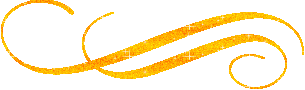 “Воспитание имеет целью сделать человека самостоятельным существом, т.е. существом со свободной волей”.
  (Гегель – немецкий философ)
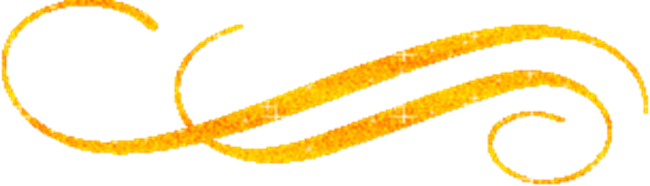 Сегодня мы расскажем как привить ребёнку навыки самостоятельности в самообслуживании. Но что такое самостоятельность и самообслуживание?
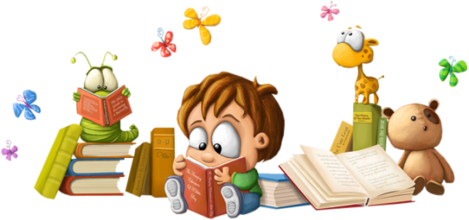 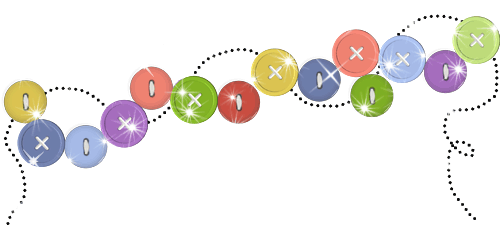 Самостоятельность – ценное и очень нужное качество. Воспитывать его необходимо с раннего детства. Дети очень активны и часто стремятся выполнять действия самостоятельно. И нам, взрослым, важно поддерживать детей в этом.
В помощь Вам, уважаемые родители, 
есть мы – педагоги, ваши воспитатели. 

Наши задачи это:
сформировать новые умения и навыки, 
закрепить уже имеющиеся;

воспитывать уважение к труду;

умение своими силами достигать
 результата, 

развивать чувство удовлетворения от 
проделанной работы, уверенность в том, что 
если постараться, то многое можно сделать 
самому.
В детском саду дети участвуют в различных видах труда: самообслуживание, хозяйственно-бытовой, труд в природе, ручной труд. Мы подробнее остановимся на таком виде труда, как самообслуживание.
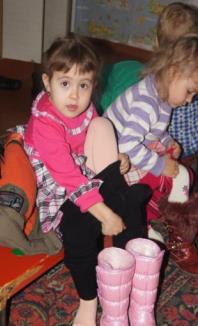 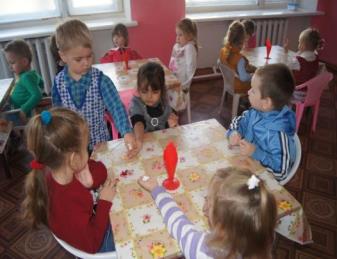 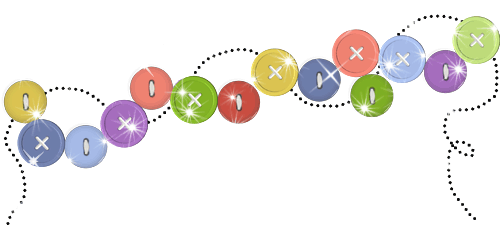 Самообслуживание – труд, направленный на удовлетворение повседневных личных потребностей. Трудовое воспитание маленьких детей начинается с самообслуживания: умывание, снимание и надевание одежды в определённой последовательности, расстёгивание и застёгивание пуговиц, обуви, складывание одежды.
Рассмотрим некоторые примеры из жизни:

1.Трехлетний Ваня с усердием надевает колготы. Трудное занятие для малыша. После долгих усилий колготы почти надеты , но… наизнанку. Мать прекращает как она говорит “эту бесцельную возню”, быстрым движением с раздражением стягивает с ребёнка колготы и натягивает их сама. Малыш начинает кричать: ”Сам! Я сам!”. Мать строго говорит: ”Сиди спокойно! Не умеешь, а кричишь ”сам”.
Вопросы:
Правильно ли поступила мама?
Каковы последствия такого поведения мамы?
Бывали ли подобные ситуации у вас?
Как вы выходили из них?
Как лучше вести себя в таких ситуациях?
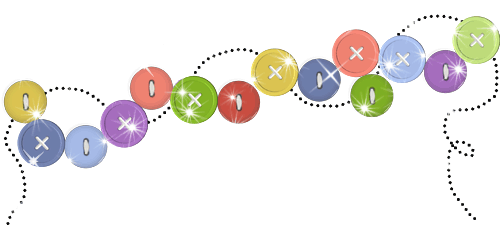 2. Другая ситуация. Кате 3,5 года, она  категорически отказывается сама одеваться. Аргументирует свой протест тем, что она еще маленькая.
Вопрос:
Почему так происходит? 
Посоветуйте, как быть родителям в сложившейся ситуации.
Ведущим видом деятельности в дошкольном возрасте является игра, наша с вами задача именно через игру научить детей самообслуживанию. Большое значение по формированию этих навыков является чтение и обыгрывание литературных произведений, потешек по теме.
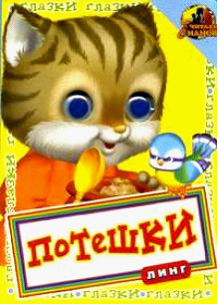 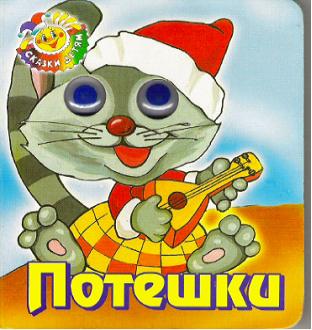 Через такой вид труда, как самообслуживание, ребёнок впервые устанавливает отношения с окружающими людьми, осознаёт свои обязанности. Становится более уверенным в своих силах, воспитывается такая черта как самостоятельность. Постоянство требований обеспечивает прочность навыков, повышает работоспособность, выносливость организма. Развивает ловкость, координацию движений, доставляет эстетическое удовлетворение.
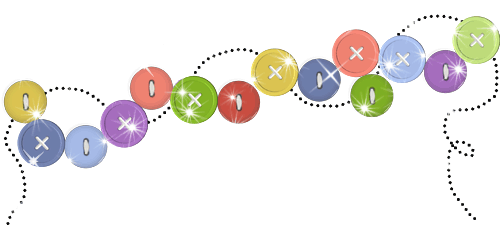 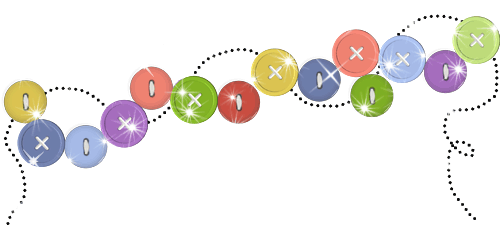 Как происходит формирование навыков самообслуживания? 
Обязательно с прямого показа действия с объяснением. Затем взрослый выполняет действия вместе с детьми.
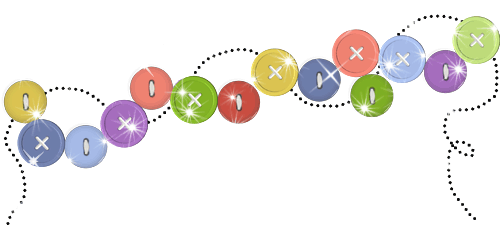 Обучая детей мыть руки, взрослый заворачивает рукава своей одежды, намыливает руки, трет их, смывает мыло, вытирает руки и только после этого побуждает детей повторить все операции в той же последовательности.
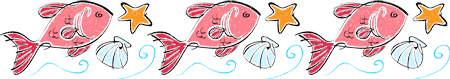 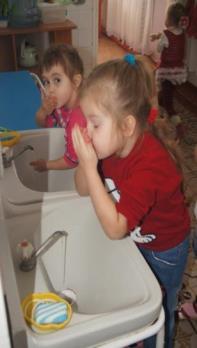 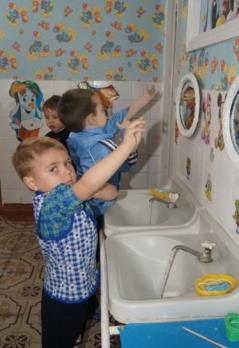 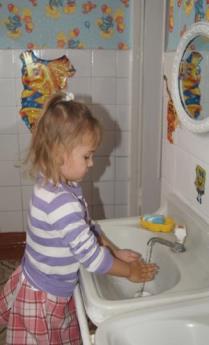 Умение пользоваться туалетом проходит под присмотром взрослого (снимает нижнее бельё, штанишки, садится на унитаз, надевает нижнее бельё и  штанишки сам). Так же необходимо учить ребёнка самостоятельно пользоваться туалетной бумагой.
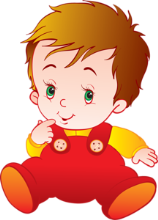 Ребёнок должен  пользоваться как минимум ложкой (к концу 4-го года жизни вилкой), правильно держать её в руках. Справиться с ложкой – нужное умение, можно сказать – жизненно важное.
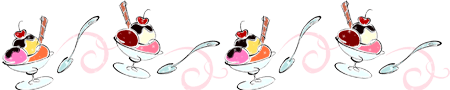 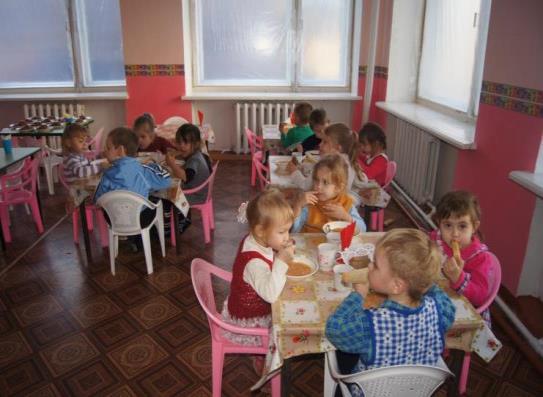 Одевание - это важный процесс в воспитании. Ребенок учится трудиться, аккуратности, опрятности, узнает названия предметов одежды, развивается моторика рук, закрепляется название частей тела,  цвета, учится соотносить одежду с изменениями погоды.
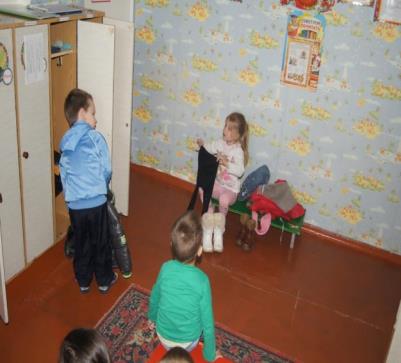 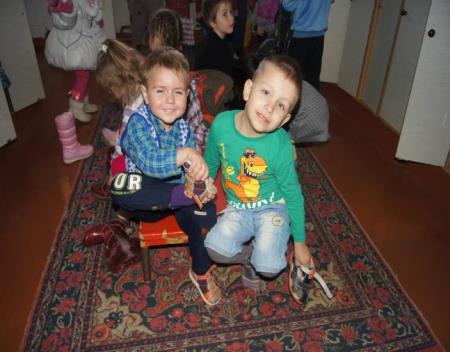 Одежда и обувь должны быть удобными, эстетичными и практичными.
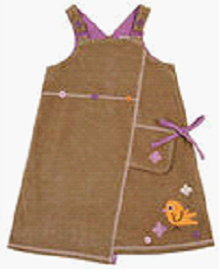 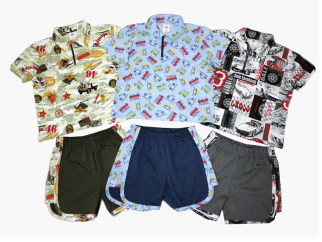 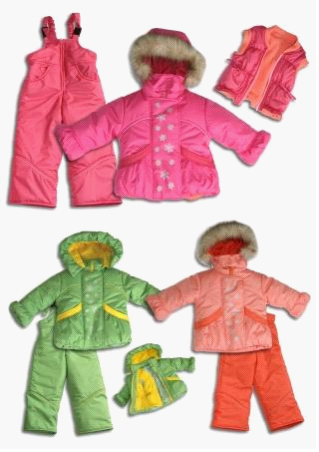 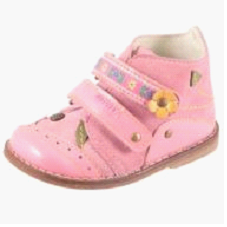 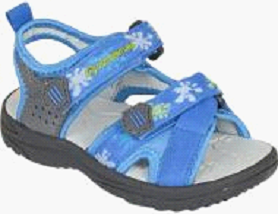 желательна обувь не на шнурках, а на липучке;
 






не перчатки, а варежки;
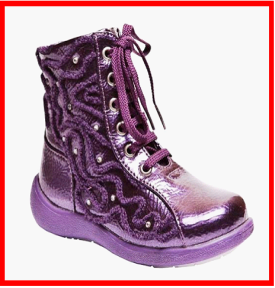 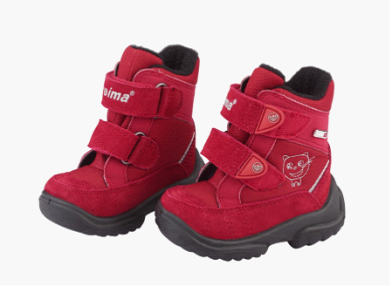 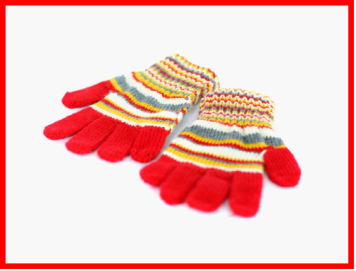 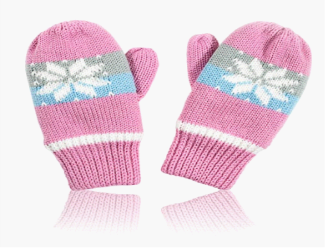 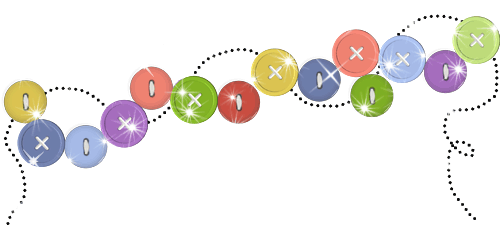 одежда и нижнее белье ребенка ежедневно должны быть чистыми и опрятными;
в шкафчике ребенка всегда должна быть сменная одежда и нижнее белье; 
одежда должна соответствовать размеру ребенка.
Использование дидактических игр.
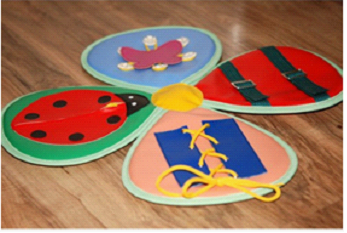 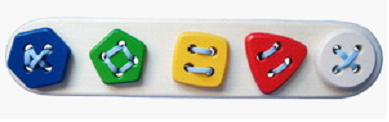 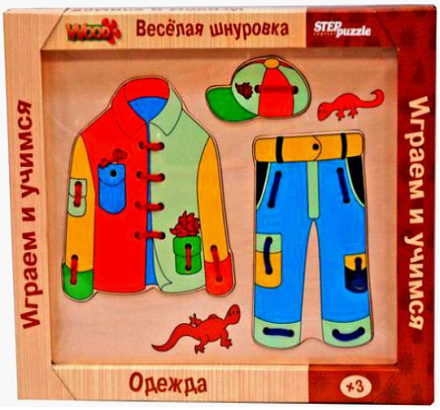 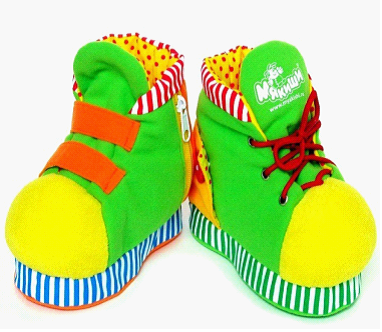 Игра «Клубок умений и навыков» 

Продолжите предложение: «Мой ребёнок умеет или делает …»
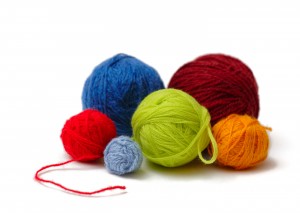 Игра «Острое блюдо»
1.Марину  забирает бабушка, которая очень любит помогать. Даже если Марина сама одевается,  бабушка так и рвется ей помочь. В результате ребенок стал бегать за помощью по поводу каждой мелочи в одежде.
2.Андрюше 2 года 10 месяцев, он умеет мыть руки, вытираться полотенцем – делает это с удовольствием, используя при этом стишки и потешки. С одеванием возникают проблемы – как его заинтересовать?
3. На улице похолодало, стали одевать теплую одежду и начались капризы – колготки не одену, штаны не хочу и т.п. Когда одеваю сама – успокаивается. Что произошло?
4. Собиралась с дочкой на улицу. Дала ей одежду. А сама пошла на кухню. Через 15 минут вернулась – она не только не оделась, но и все вещи перепутала. В саду одевается сама. Почему так получилось?
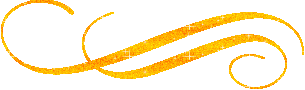 “Из всех творений самое прекрасное - получивший прекрасное воспитание человек.” 
(Эпиктет – античный философ)
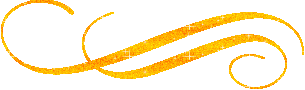